Vocabulary Quarter 1
What is a root?
What is a root?
What is a root?
Roots
Prefixes, bases, and suffixes are all roots.

When joined together these roots create new words!
What is a prefix?
A root placed before the base.
Prefixes come at the beginning.

Unicycle
Bicycle
Tricycle
Motorcycle
Recycle
What is a suffix?
A root placed after the base.
It comes at the end.

  Hard   base
Harder
Hardest
Color  base 
Colorful 
Colorless
What is a base?
The base is the word that describes the  main idea.
Unicycle
Bicycle
Tricycle
Motorcycle
Recycle
Colorful 
Colorless
Harder
Hardest
Directional prefix in- and im-
Directional  in- and im-  =  in, on, into
It tells us the direction of something, such as the heart being inside the chest.

Inhale = to breathe in
Include = to place in a class, category, etc.
Impress = make a mark or design on an object
Imprison = to put in prison or jail
Inspect = to look into something carefully
Negative Prefix in- and im-
Negative in- and im- = not

Incomplete = not complete
Impossible = not possible
Immature = not mature
Incorrect = not correct
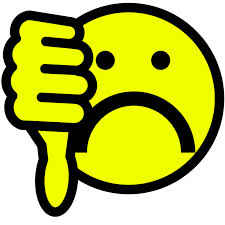 Directional or Negative in-?
Inside   D or N
Inspect   D or N
Indirect    D or N
Inactive   D or N
Input   D or N
Inhale   D or N
Inject   D or N
Incomplete   D or N
Insert   D or N
Invisible   D or N
clude		spect		merse	habit	    vent	    plode		press		port		side
in-
im-
Prefixes  con-, com-, and col-
Contract
Connect
Conference

What do you think the prefix con means? 
Turn and talk!
The prefixes  con-, com-, and col- mean “with” or “together”

Contract = a written or verbal agreement that people make together

Connect = to bring together or into contact

Conference = a formal meeting for discussion with two or more people
Compete			baseball cards

Community			a car accident

Collision			The Olympics

Collection			people in the same school

Do you see how “with” and  “together” fit with each word’s meaning?
College
Collide
Collect
Compact
Compress
Composition
Combine
Compete
**Seek = to try to find something
Complete
Collateral
Centrate	pact		 mune 	pile 	
coct	    	fer	           struct	panion
press		duct		ference	bine
con-
com-